(Mt. 24:21) Jesus said,
“There will be a great tribulation, such as has not occurred since the beginning of the world until now, nor ever will. 
22 Unless those days had been cut short,
no life would have been saved.”
Jeffrey A. Trachtenberg
(Journalist)

Jeffrey A. Trachtenberg, “Sales of Bibles Are Booming, Fueled by First-Time Buyers and New Versions.” The Wall Street Journal (December 1st, 2024).
“Bible sales are up 22% in the U.S. through the end of October, compared with the same period last year…
By contrast, total U.S. print book sales were up less than 1% in that period.”
Jeffrey A. Trachtenberg
(Journalist)

Jeffrey A. Trachtenberg, “Sales of Bibles Are Booming, Fueled by First-Time Buyers and New Versions.” The Wall Street Journal (December 1st, 2024).
“People are experiencing anxiety…” [said one publisher.]
“It’s related to artificial intelligence, election cycles… and all of that feeds a desire for assurance that we’re going to be OK.”
Jeffrey A. Trachtenberg
(Journalist)

Jeffrey A. Trachtenberg, “Sales of Bibles Are Booming, Fueled by First-Time Buyers and New Versions.” The Wall Street Journal (December 1st, 2024).
“People are experiencing anxiety…” [said one publisher.]
“It’s related to artificial intelligence, election cycles… and all of that feeds a desire for assurance that we’re going to be OK.”
Jeffrey A. Trachtenberg
(Journalist)

Jeffrey A. Trachtenberg, “Sales of Bibles Are Booming, Fueled by First-Time Buyers and New Versions.” The Wall Street Journal (December 1st, 2024).
[One 28-year-old artist said,]
“I’ve had Bibles that my mom gave me, but I felt I needed my own to start my own journey, that it symbolized I was starting a walk with God. I felt something was missing.”
Jeffrey A. Trachtenberg
(Journalist)

Jeffrey A. Trachtenberg, “Sales of Bibles Are Booming, Fueled by First-Time Buyers and New Versions.” The Wall Street Journal (December 1st, 2024).
“It’s a combination of where we are in the world, general anxiety
and the sense that meaning and comfort can be found in the Bible.”
(Rev. 9:1) Then the fifth angel sounded,
and I saw a star from heaven which had fallen to the earth.
The key of the bottomless pit was given to him.
(Rev. 9:2) When he opened the Abyss, smoke rose from it like the smoke from a gigantic furnace. The sun and sky were darkened by the smoke from the Abyss.
(Rev. 9:3) And out of the smoke locusts came down on the earth and were given power like that of scorpions of the earth.
(Rev. 9:4) They were told not to harm the grass of the earth or any plant or tree, but only those people who did not have the seal of God on their foreheads.
(Rev. 9:5) They were not allowed to kill them
but only to torture them for five months.
And the agony they suffered was like that of the sting of a scorpion when it strikes.
(Rev. 9:7) The locusts looked like horses prepared for battle.
On their heads they wore something like crowns of gold,
and their faces resembled human faces.
8 Their hair was like women’s hair,
and their teeth were like lions’ teeth.
(Rev. 9:9) They had breastplates like breastplates of iron,
and the sound of their wings was like the thundering of many horses and chariots rushing into battle.
10 They had tails with stingers, like scorpions, and in their tails they had power to torment people for five months.
(Rev. 9:11) They had as king over them the angel of the Abyss, whose name in Hebrew is Abaddon and in Greek is Apollyon (that is, Destroyer).
(Rev. 9:11) They had as king over them the angel of the Abyss, whose name in Hebrew is Abaddon and in Greek is Apollyon (that is, Destroyer).
Are these literal locusts?
They target humans, not crops.
Verse 4
They are violent.
Verses 5-6
They look nothing like
regular insects.
Verses 7-9
They have a “king.”
Verse 11
“Locusts have no king” (Proverbs 30:27).
(Rev. 9:11) They had as king over them the angel of the Abyss, whose name in Hebrew is Abaddon and in Greek is Apollyon (that is, Destroyer).
Then what was John seeing?
Hal Lindsey
(Author and Bible Prophecy Teacher)

Hal Lindsey, There’s a New World Coming (Santa Ana, CA: Vision House Publishers, 1973), 138-139.
I have a Christian friend who was a Green Beret in Viet Nam. When he first read this chapter he said,
“I know what those are…
They’re Cobra helicopters!”
Hal Lindsey
(Author and Bible Prophecy Teacher)

Hal Lindsey, There’s a New World Coming (Santa Ana, CA: Vision House Publishers, 1973), 138-139.
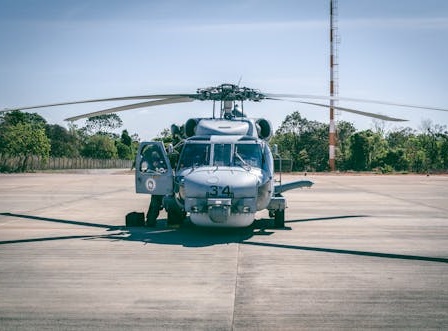 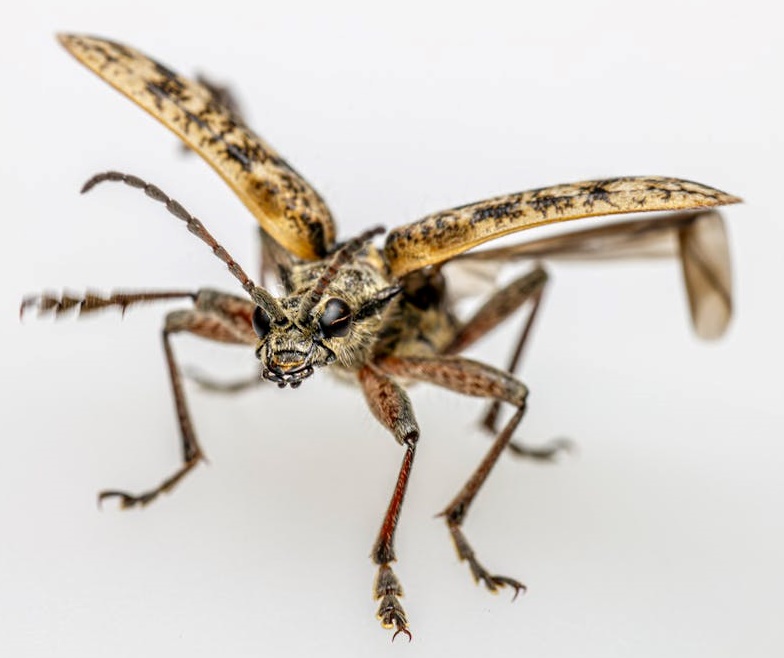 I have a Christian friend who was a Green Beret in Viet Nam. When he first read this chapter he said,
“I know what those are…
They’re Cobra helicopters!”
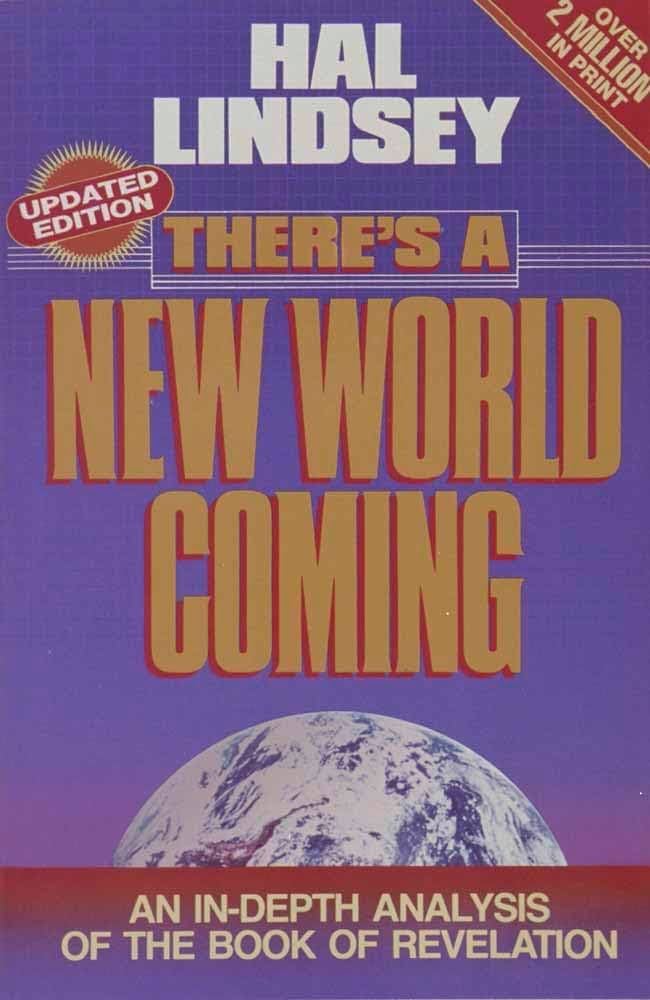 Hal Lindsey
(Author and Bible Prophecy Teacher)

Hal Lindsey, There’s a New World Coming (Santa Ana, CA: Vision House Publishers, 1973), 138-139.
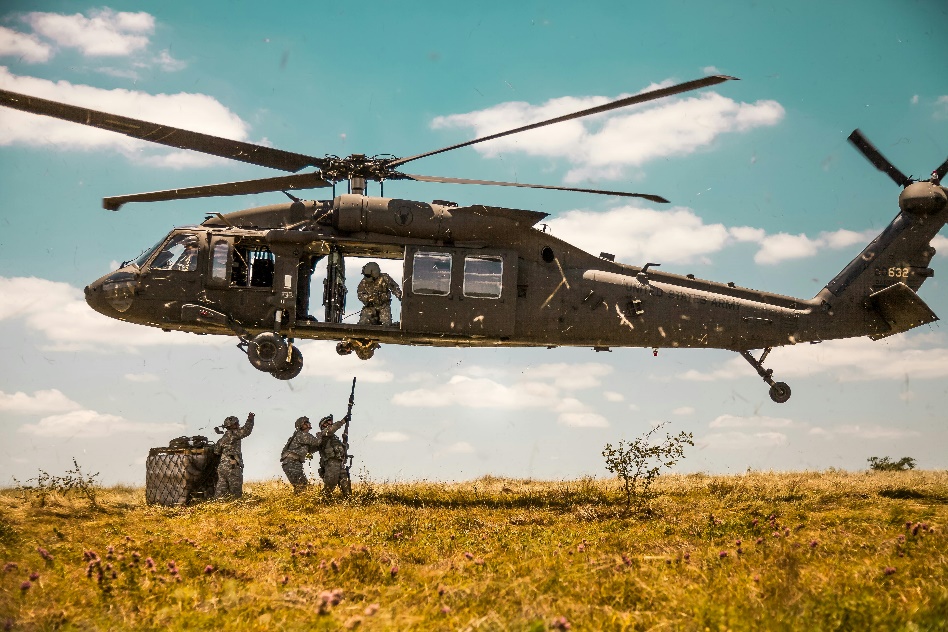 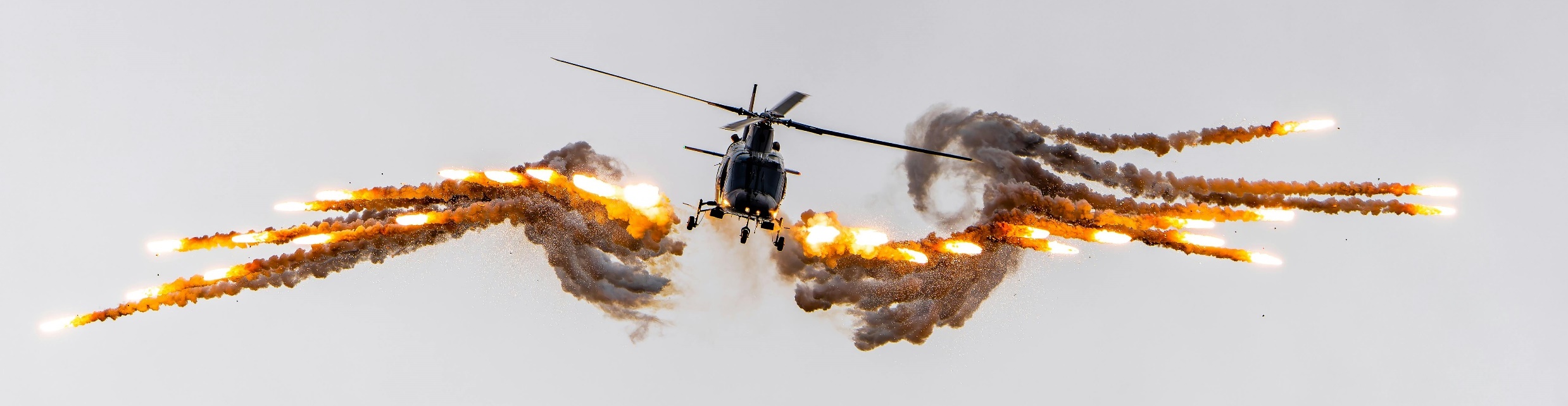 Are these helicopters?
“Sound of their wings… thundering.”
Verse 7
“Human faces.”
Verse 7
“Lion’s teeth.”
Verse 8
“Breastplates of iron.”
Verse 9
“Tails with stingers.”
Verse 10
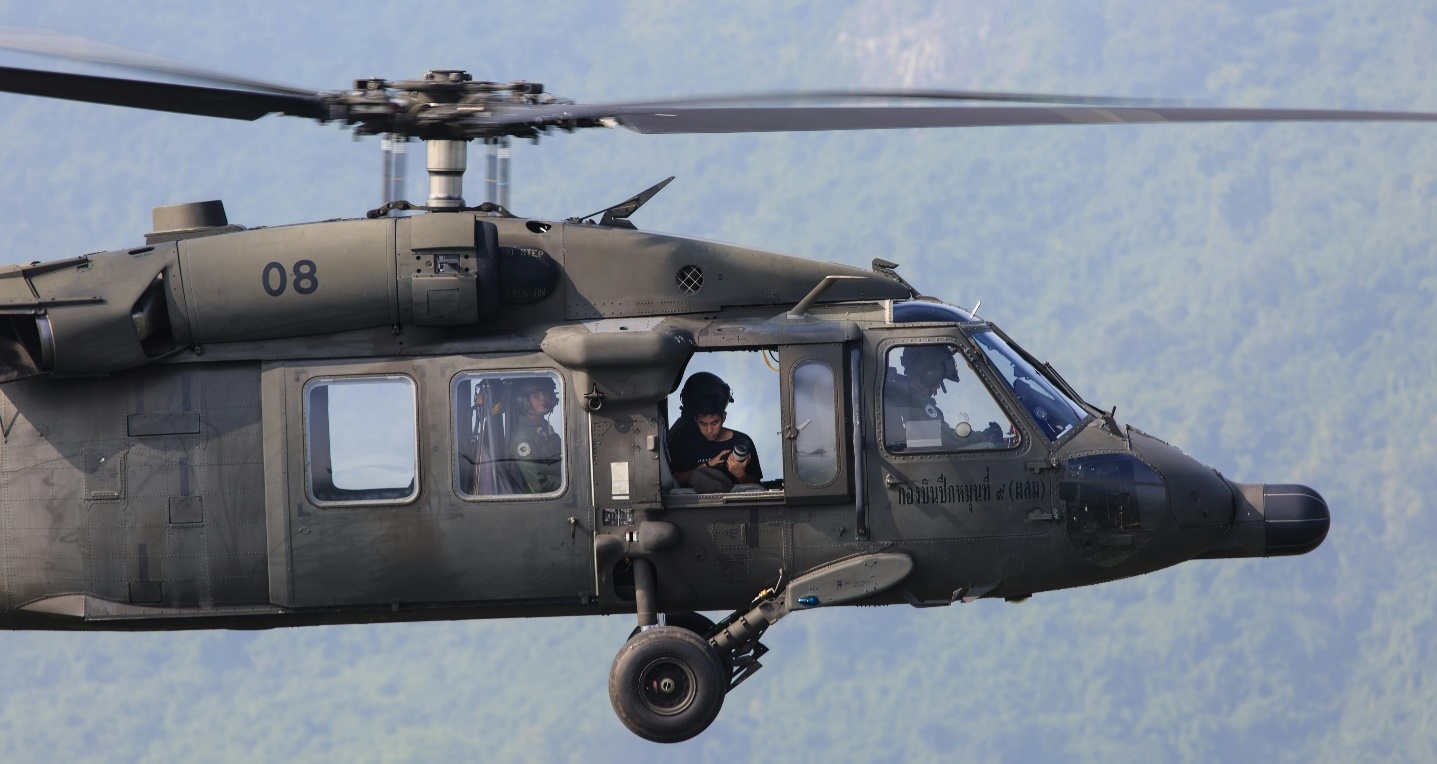 That may be conjecture, but it does give you something to think about! A Cobra helicopter does fit the sound of “many chariots.”
My friend believes that the means of torment will be a kind of nerve gas sprayed from its tail.
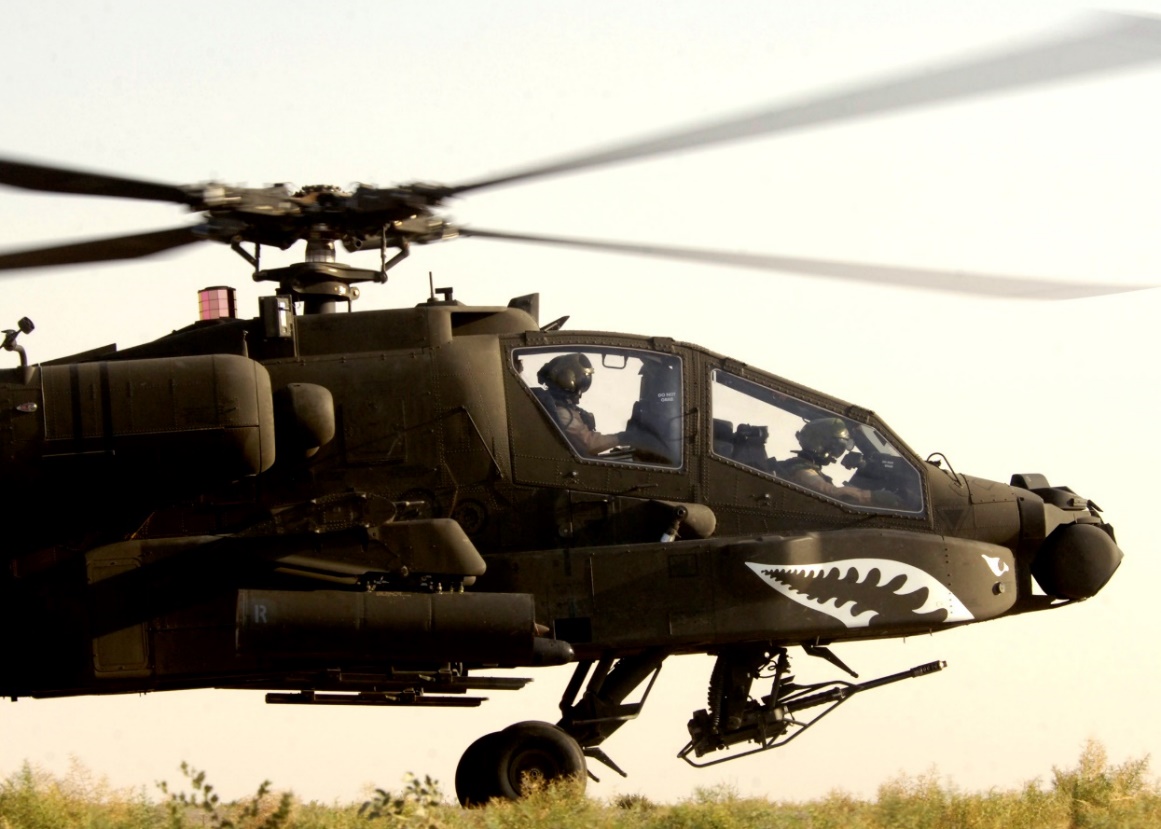 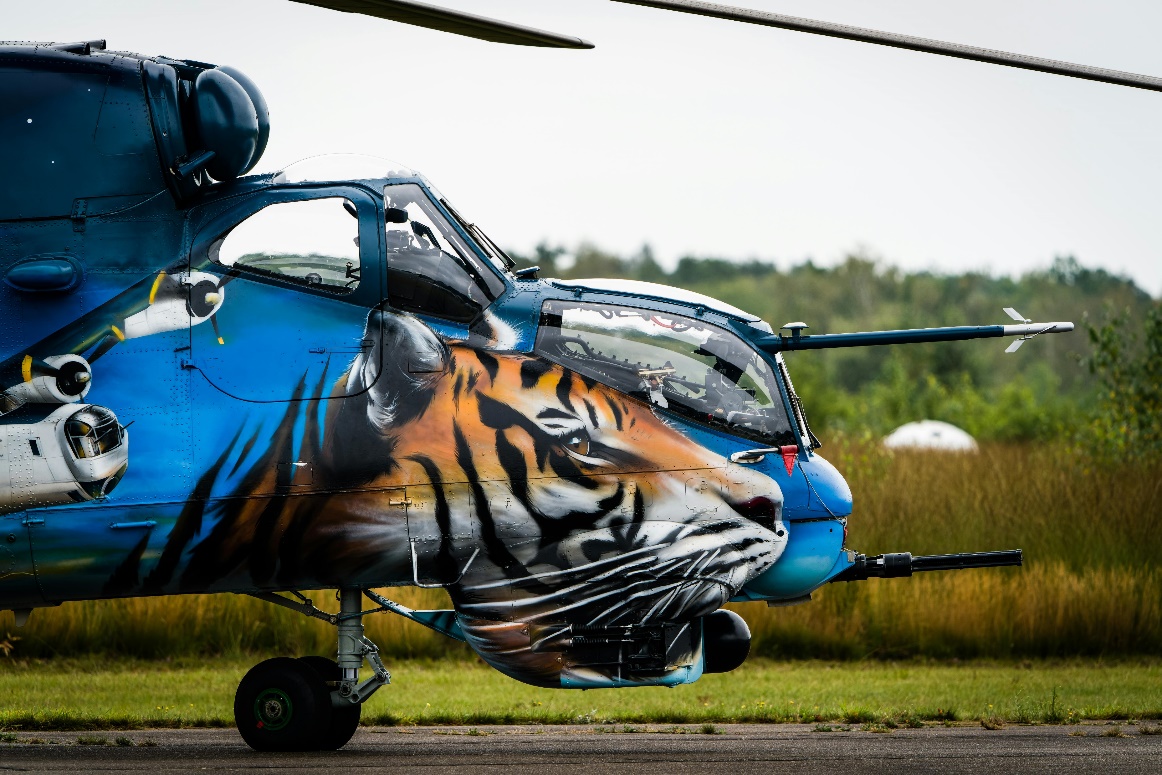 Hal Lindsey
(Author and Bible Prophecy Teacher)

Hal Lindsey, There’s a New World Coming (Santa Ana, CA: Vision House Publishers, 1973), 138-139.
It’s a unique species of demons
They come from the Abyss.
Verse 1; cf. Luke 8:31; Jude 6; 2 Peter 2:4-5
That may be conjecture, but it does give you something to think about! A Cobra helicopter does fit the sound of “many chariots.”
My friend believes that the means of torment will be a kind of nerve gas sprayed from its tail.
“The angels who abandoned their own place of residence, he has kept in eternal chains in utter darkness, locked up for the judgment of the great Day.”
Jude 6; cf. 2 Peter 2:4-5
Hal Lindsey
(Author and Bible Prophecy Teacher)

Hal Lindsey, There’s a New World Coming (Santa Ana, CA: Vision House Publishers, 1973), 138-139.
That may be conjecture, but it does give you something to think about! A Cobra helicopter does fit the sound of “many chariots.”
My friend believes that the means of torment will be a kind of nerve gas sprayed from its tail.
Hal Lindsey
(Author and Bible Prophecy Teacher)

Hal Lindsey, There’s a New World Coming (Santa Ana, CA: Vision House Publishers, 1973), 138-139.
It’s a unique species of demons
They come from the Abyss.
Verse 1; cf. Luke 8:31; Jude 6; 2 Peter 2:4-5
That may be conjecture, but it does give you something to think about! A Cobra helicopter does fit the sound of “many chariots.”
My friend believes that the means of torment will be a kind of nerve gas sprayed from its tail.
“[Many demons] begged Jesus repeatedly not to order them to go into the Abyss.”
Luke 8:31
Hal Lindsey
(Author and Bible Prophecy Teacher)

Hal Lindsey, There’s a New World Coming (Santa Ana, CA: Vision House Publishers, 1973), 138-139.
It’s a unique species of demons
They come from the Abyss.
Verse 1; cf. Luke 8:31; Jude 6; 2 Peter 2:4-5
They have a king who is an “angel.”
Verse 11
They don’t kill anyone.
Verses 5-6
They don’t harm those with the seal.
Verse 4
“Their hair was like women’s hair.”
Verse 9
That may be conjecture, but it does give you something to think about! A Cobra helicopter does fit the sound of “many chariots.”
My friend believes that the means of torment will be a kind of nerve gas sprayed from its tail.
Hal Lindsey
(Author and Bible Prophecy Teacher)

Hal Lindsey, There’s a New World Coming (Santa Ana, CA: Vision House Publishers, 1973), 138-139.
It’s a unique species of demons
They come from the Abyss.
Verse 1; cf. Luke 8:31; Jude 6; 2 Peter 2:4-5
They have a king who is an “angel.”
Verse 11
They don’t kill anyone.
Verses 5-6
They don’t harm those with the seal.
Verse 4
“Their hair was like women’s hair.”
Verse 9
That may be conjecture, but it does give you something to think about! A Cobra helicopter does fit the sound of “many chariots.”
My friend believes that the means of torment will be a kind of nerve gas sprayed from its tail.
Hal Lindsey
(Author and Bible Prophecy Teacher)

Hal Lindsey, There’s a New World Coming (Santa Ana, CA: Vision House Publishers, 1973), 138-139.
It’s a unique species of demons
They come from the Abyss.
Verse 1; cf. Luke 8:31; Jude 6; 2 Peter 2:4-5
They have a king who is an “angel.”
Verse 11
They don’t kill anyone.
Verses 5-6
They don’t harm those with the seal.
Verse 4
“Their hair was like women’s hair.”
Verse 9
That may be conjecture, but it does give you something to think about! A Cobra helicopter does fit the sound of “many chariots.”
My friend believes that the means of torment will be a kind of nerve gas sprayed from its tail.
(Rev. 9:11) They had as king over them the angel of the Abyss, whose name in Hebrew is Abaddon and in Greek is Apollyon (that is, Destroyer).
(Rev. 9:12) The first woe is past; two other woes are yet to come.
(Rev. 9:13) The sixth angel sounded his trumpet, and I heard a voice coming from the four horns of the golden altar that is before God.
(Rev. 9:14) It said to the sixth angel who had the trumpet,
“Release the four angels who are bound at the great river Euphrates.”
15 And the four angels who had been kept ready for this very hour and day and month and year were released to kill a third of mankind.
“The sixth angel poured out his bowl on the great river, the Euphrates. Its water was dried up, so that the way would be prepared for the kings from the east.”
Revelation 16:12
(Rev. 9:14) It said to the sixth angel who had the trumpet,
“Release the four angels who are bound at the great river Euphrates.”
15 And the four angels who had been kept ready for this very hour and day and month and year were released to kill a third of mankind.
“The sixth angel poured out his bowl on the great river, the Euphrates. Its water was dried up, so that the way would be prepared for the kings from the east.”
Revelation 16:12
(Rev. 9:16) The number of the armies of the horsemen was two hundred million. I heard the number of them.
Is this a literal army?
The horsemen are clearly demonic.
But these are “the armies of the horsemen.”
Verse 16
Context is human warfare.
Revelation 6:4; 9:7, 9, 17; 16:14; 19:18-19
The sixth trumpet aligns with the sixth bowl.
Revelation 16:12, 14
(Rev. 9:16) The number of the armies of the horsemen was two hundred million. I heard the number of them.
Is this a literal army?
The horsemen are clearly demonic.
But these are “the armies of the horsemen.”
Verse 16
Context is human warfare.
Revelation 6:4; 9:7, 9, 17; 16:14; 19:18-19
The sixth trumpet aligns with the sixth bowl.
Revelation 16:12, 14
“They are demonic spirits that perform signs, and they go out to the kings of the whole world, to gather them for the battle on the great day of God Almighty.”
Revelation 16:14 (both mention the Euphrates River)
Summary and Plausibility of the Data
Demons are permitted to harm humanity.
Revelation 9:1-11
Summary and Plausibility of the Data
Demons are permitted to harm humanity.
Revelation 9:1-11
Summary and Plausibility of the Data
Demons are permitted to harm humanity.
Revelation 9:1-11
An army of 200 million people goes to war.
Revelation 9:16
200 million soldiers?
AD 95: 300,000,000 world population.
http://www.britannica.com
The Roman army had only 125,000 soldiers.
World War II: 70-85 million soldiers.
The World Almanac, 1971, ed. L. H. Long (New York: Newspaper Enterprise Association, 1970). p.355.
China: 139,160,000 men between the age of 15-29.
https://www.population-trends-asiapacific.org/data/CHN
World Data Atlas (2020) https://knoema.com/atlas
118 male births per 100 female births.
“Key facts about China’s declining population.” Pew Research (December 5, 2022).
Summary and Plausibility of the Data
Demons are permitted to harm humanity.
Revelation 9:1-11
An army of 200 million people goes to war.
Revelation 9:16
Summary and Plausibility of the Data
Demons are permitted to harm humanity.
Revelation 9:1-11
An army of 200 million people goes to war.
Revelation 9:16
They march across the dried up Euphrates River.
Revelation 9:14; 16:12
Tom Hale
(Senior Journalist)
“In the Bible, it’s said when the Euphrates river runs dry then immense things are on the horizon, perhaps even the foretelling of the Second Coming of Jesus Christ and the rapture [Rev. 16:12].”
Tom Hale, “Euphrates River Is Drying Up And Crisis Looms, Just As The Bible Warned.” IFL Science (March 2023).
Tom Hale
(Senior Journalist)
“Well, not to sound dramatic or anything, but it looks like that time is nigh…
A government report in 2021 warned
that the rivers could run dry by 2040
due to declining water levels and droughts driven by climate change…”
Tom Hale, “Euphrates River Is Drying Up And Crisis Looms, Just As The Bible Warned.” IFL Science (March 2023).
Tom Hale
(Senior Journalist)
“NASA’s twin Gravity Recovery and Climate Experiment (GRACE) satellites collected images of this area in 2013 and found that the Tigris and Euphrates river basins had lost 144 cubic kilometers (34 cubic miles) of freshwater since 2003…”
Tom Hale, “Euphrates River Is Drying Up And Crisis Looms, Just As The Bible Warned.” IFL Science (March 2023).
Tom Hale
(Senior Journalist)
“Although the Bible’s predictions of the Euphrates’ fate should be taken with a bucket of salt,
perhaps it’s forecasting of monumental change wasn’t far wrong.”
Tom Hale, “Euphrates River Is Drying Up And Crisis Looms, Just As The Bible Warned.” IFL Science (March 2023).
Summary and Plausibility of the Data
Demons are permitted to harm humanity.
Revelation 9:1-11
An army of 200 million people goes to war.
Revelation 9:16
They march across the dried up Euphrates River.
Revelation 9:14; 16:12
Is this plausible?
Summary and Plausibility of the Data
Demons are permitted to harm humanity.
Revelation 9:1-11
An army of 200 million people goes to war.
Revelation 9:16
They march across the dried up Euphrates River.
Revelation 9:14; 16:12
Very plausible!
Summary and Plausibility of the Data
Demons are permitted to harm humanity.
Revelation 9:1-11
An army of 200 million people goes to war.
Revelation 9:16
They march across the dried up Euphrates River.
Revelation 9:14; 16:12
Scariest part…?
(Rev. 9:6) During those days people will seek death but will not find it. They will long to die, but death will elude them.
(Rev. 9:18) A third of mankind was killed by the three plagues of fire, smoke and sulfur that came out of their mouths.
(Rev. 9:20) The rest of mankind who were not killed by these plagues still did not repent of the work of their hands.
They did not stop worshiping demons, and idols that cannot see or hear or walk.
21 Nor did they repent of their murders, their magic arts, their sexual immorality or their thefts.
(Rev. 9:20) The rest of mankind who were not killed by these plagues still did not repent of the work of their hands.
They did not stop worshiping demons, and idols that cannot see or hear or walk.
21 Nor did they repent of their murders, their magic arts, their sexual immorality or their thefts.
Why won’t people turn to God during this time?
Lack of evidence?
Satisfied with the status quo?
Fear of being different?
Angry with God?
Lack of humility?
(Rev. 9:20) The rest of mankind who were not killed by these plagues still did not repent of the work of their hands.
They did not stop worshiping demons, and idols that cannot see or hear or walk.
21 Nor did they repent of their murders, their magic arts, their sexual immorality or their thefts.
Why won’t people turn to God during this time?
Lack of evidence?
Satisfied with the status quo?
Fear of being different?
Angry with God?
Lack of humility?
Let anyone who is thirsty come.
Let anyone who desires
drink freely from the water of life.
Revelation 22:17
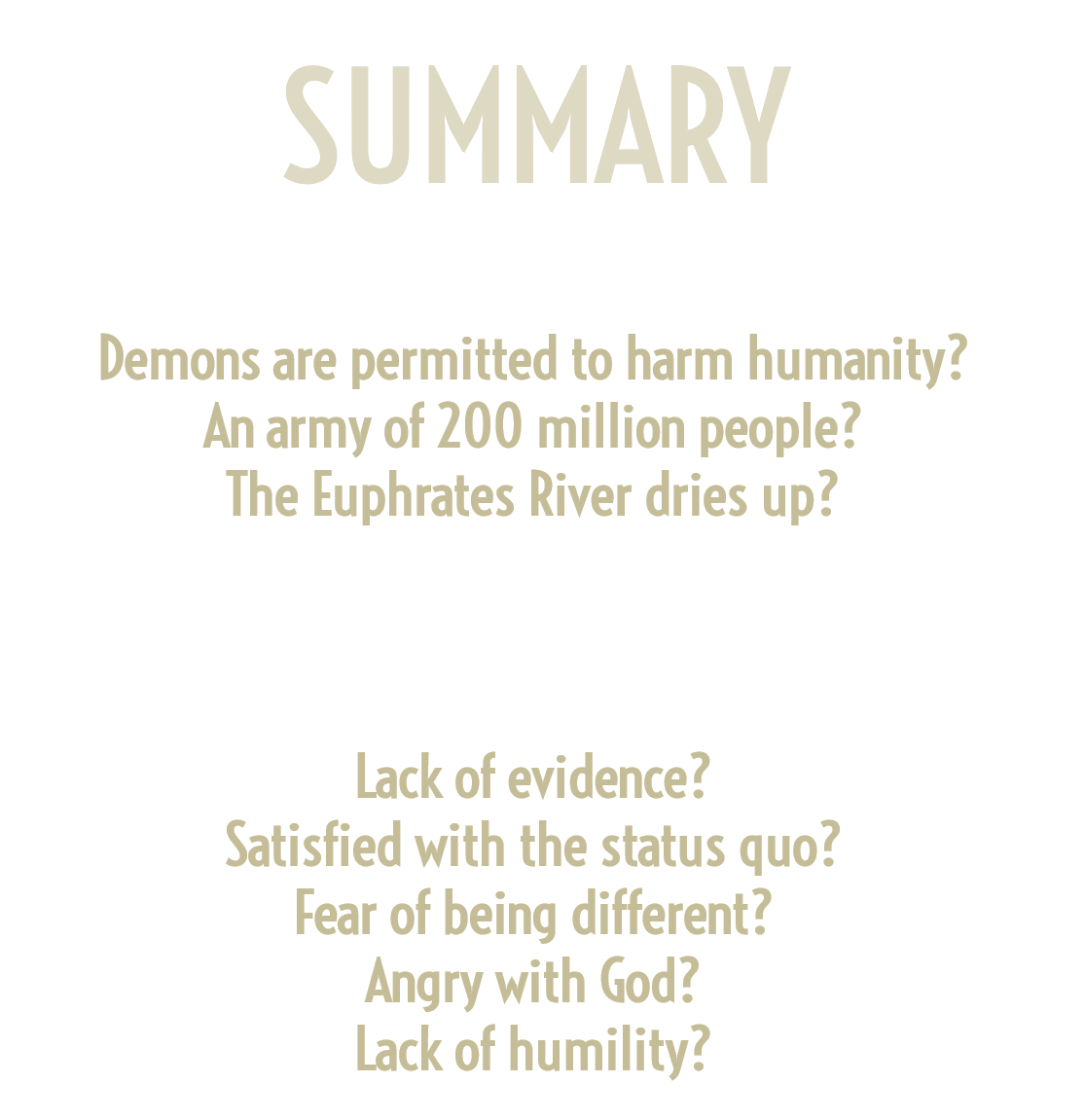